IS
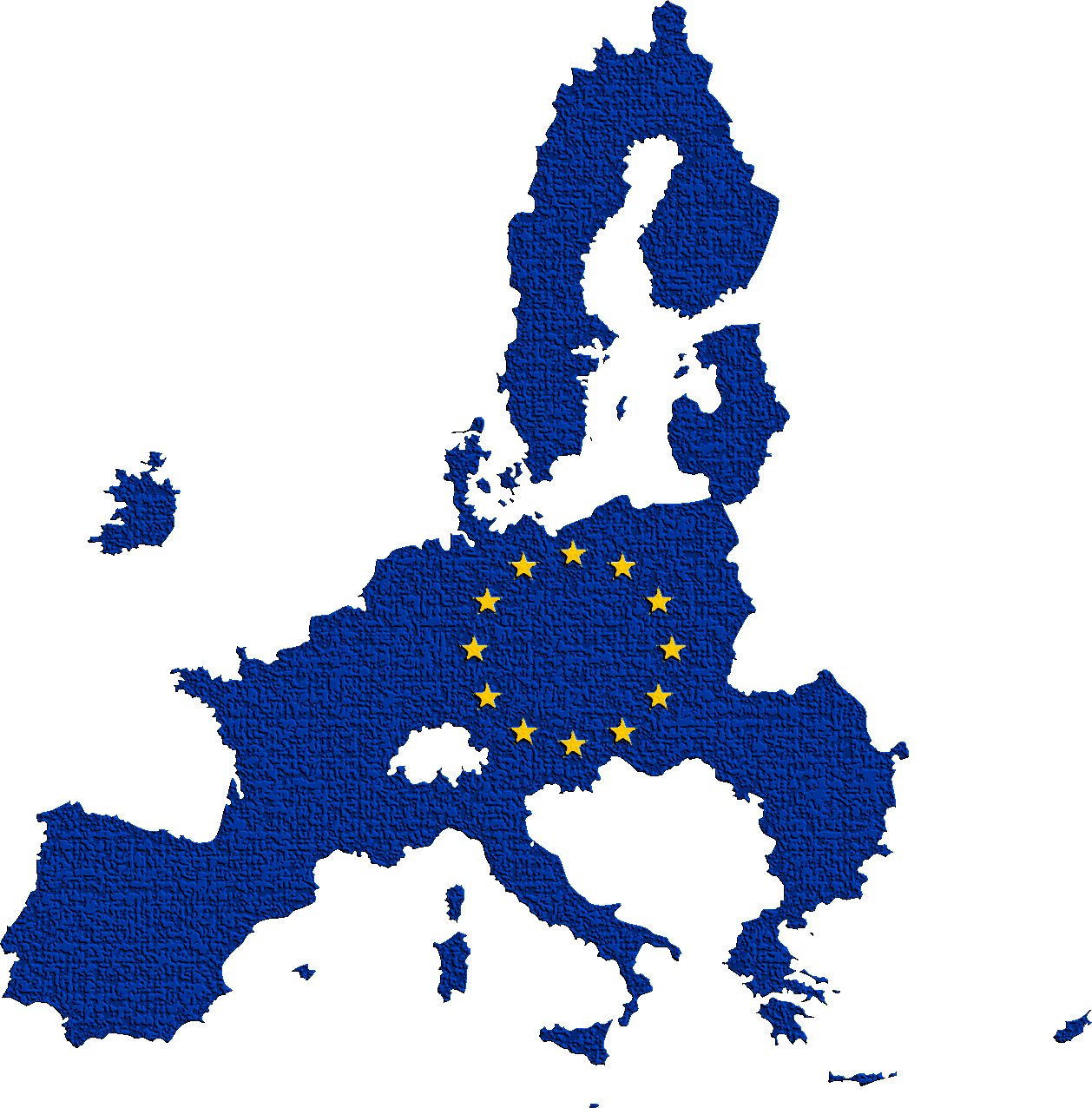 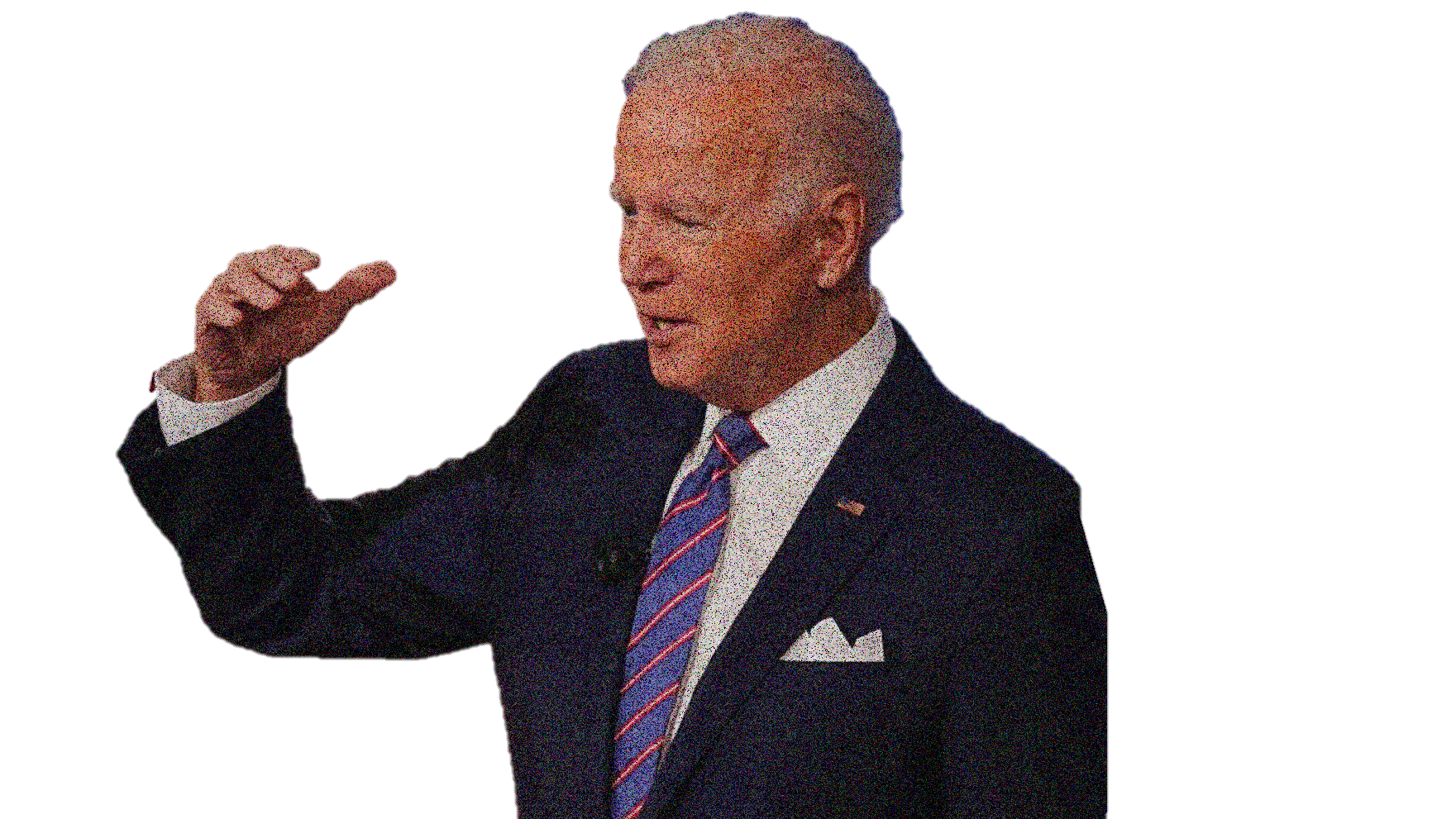 AMERICA
BACK?
Concept of  «New Europe»
America is back
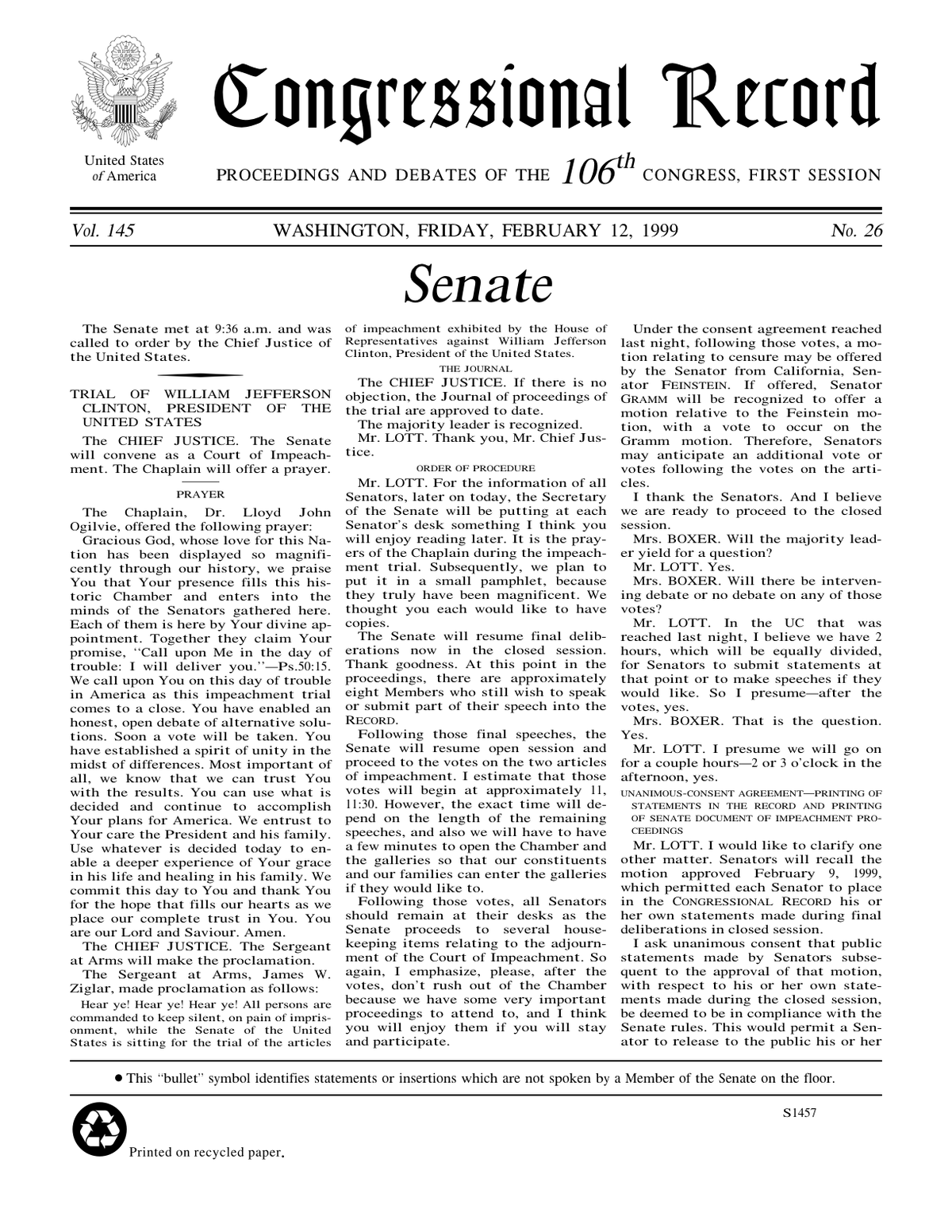 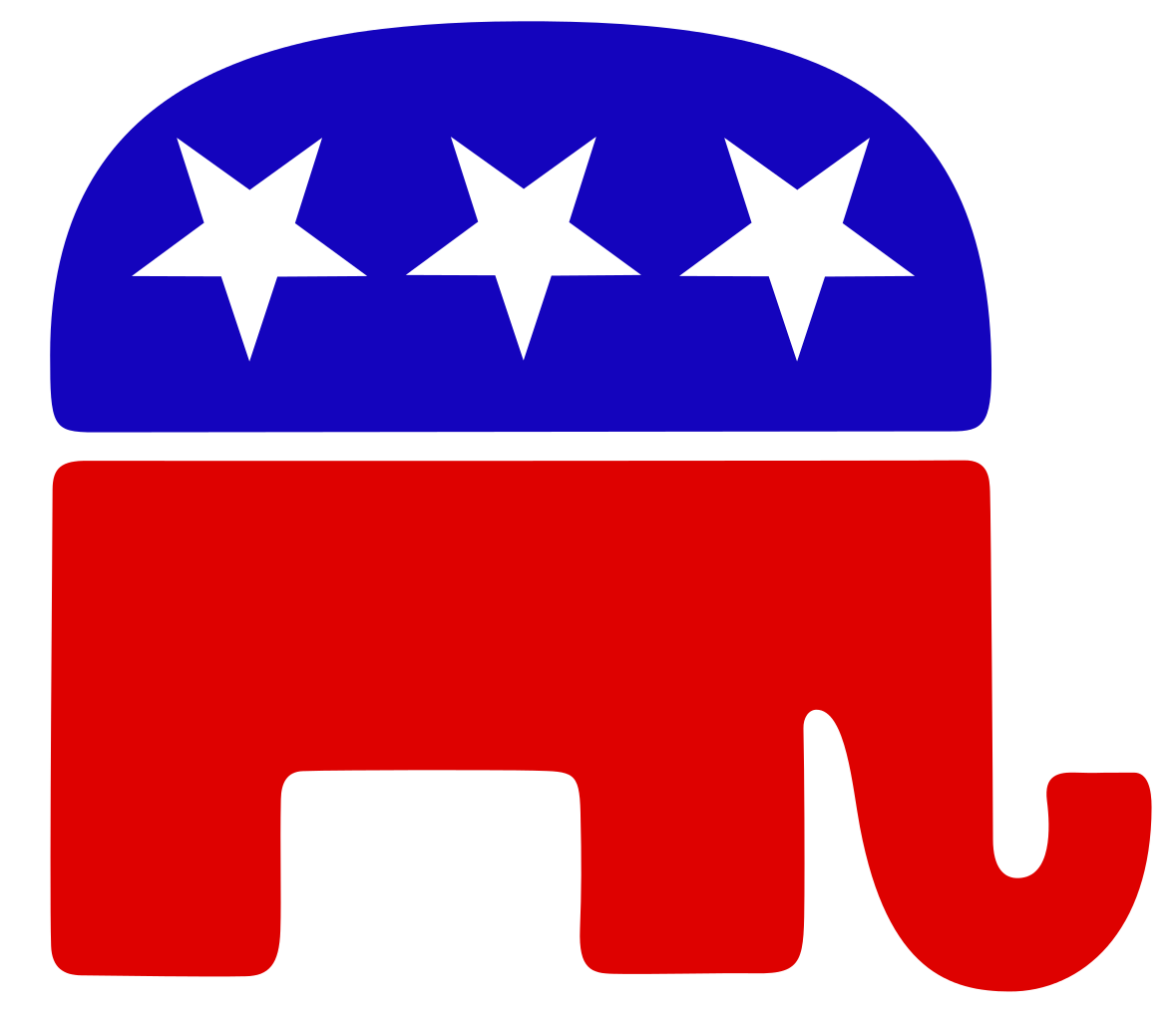 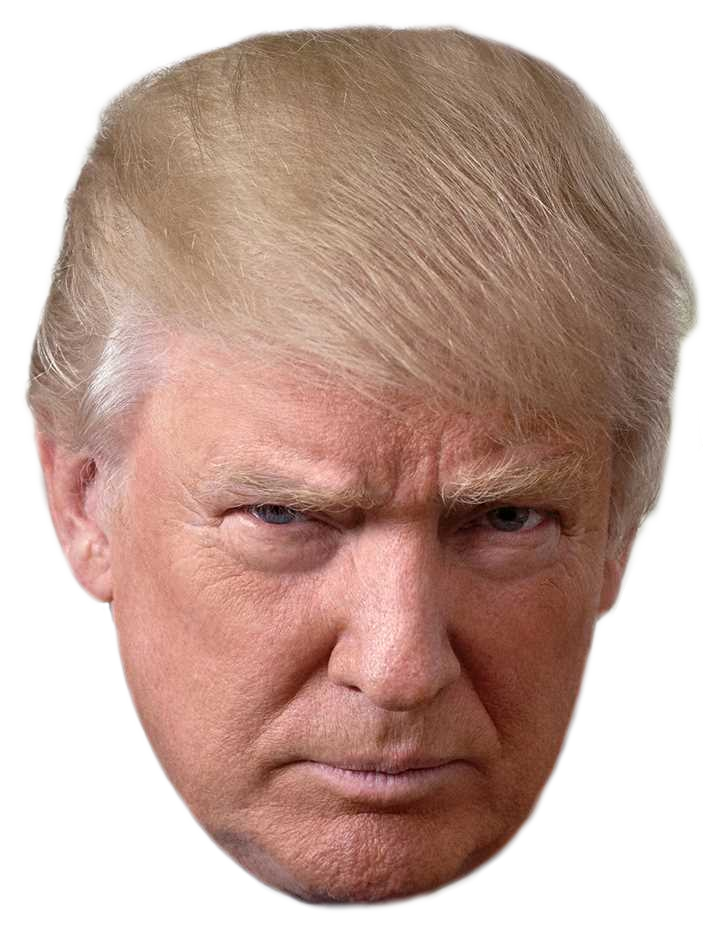 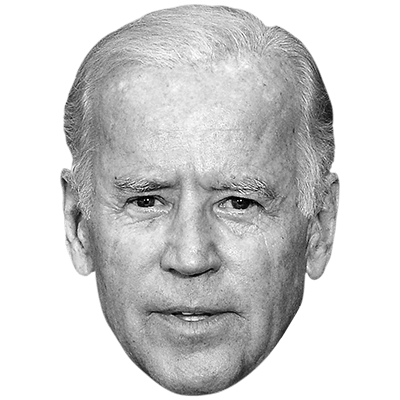 Supranational level
National level
Supranational level
National level
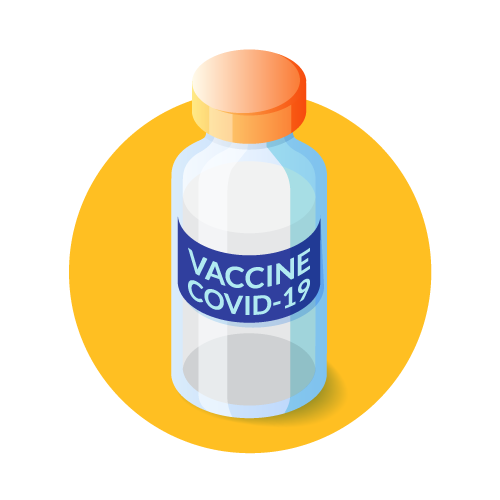 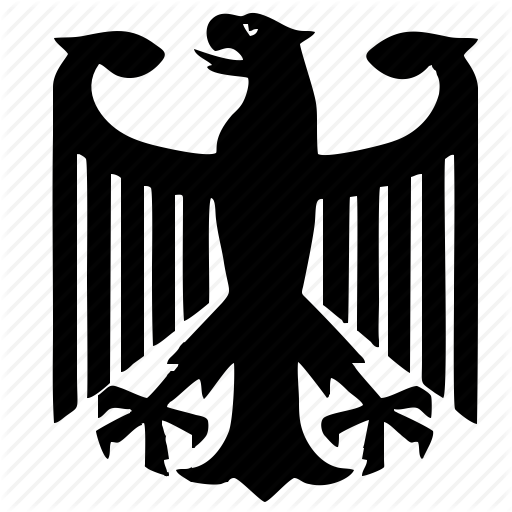 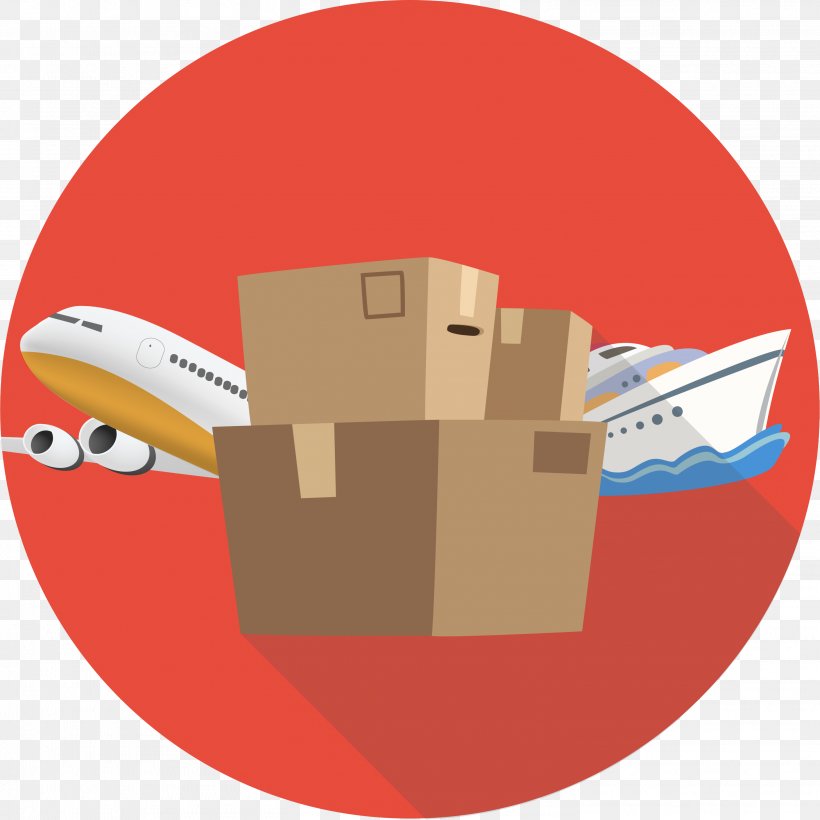 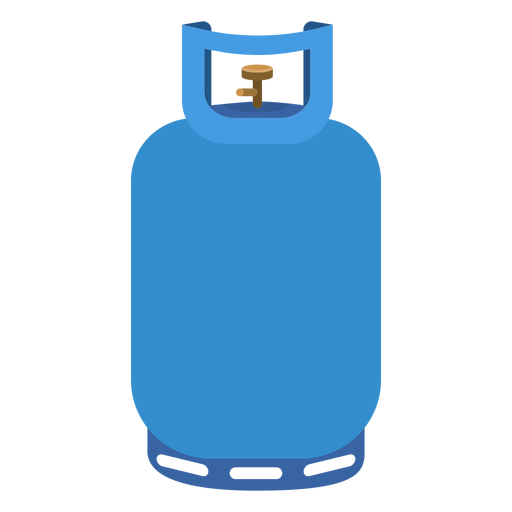 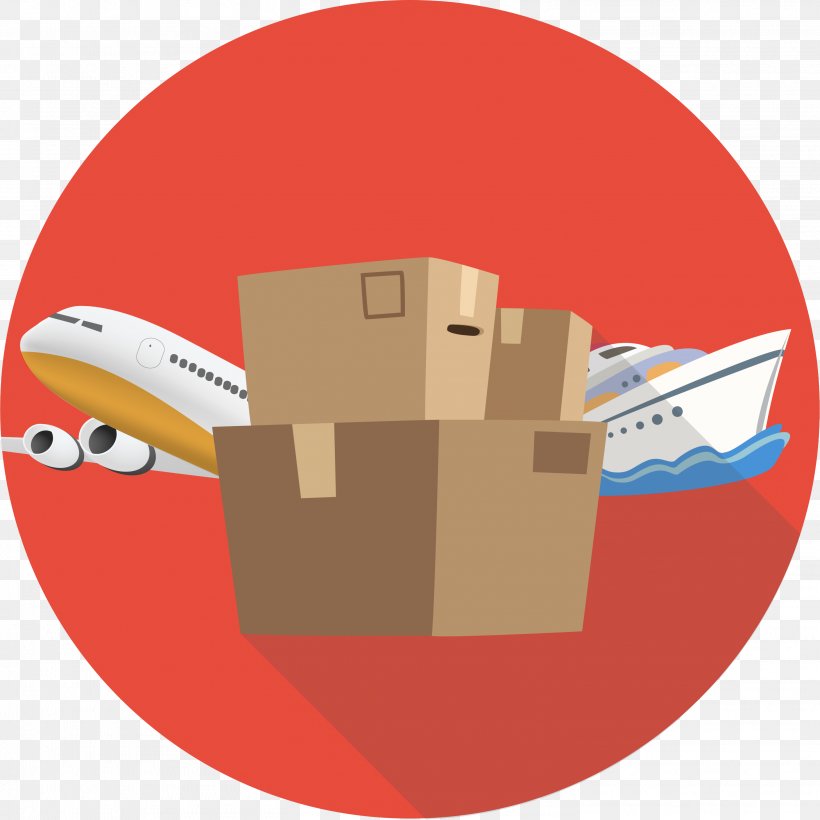 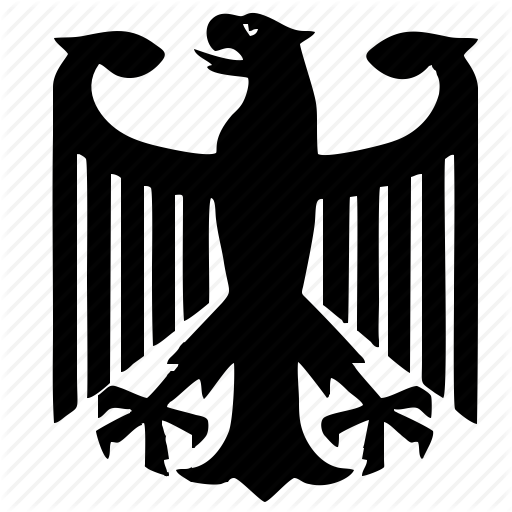 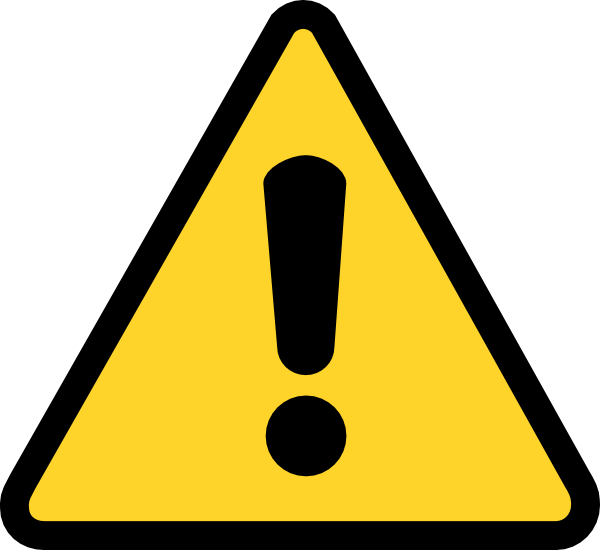 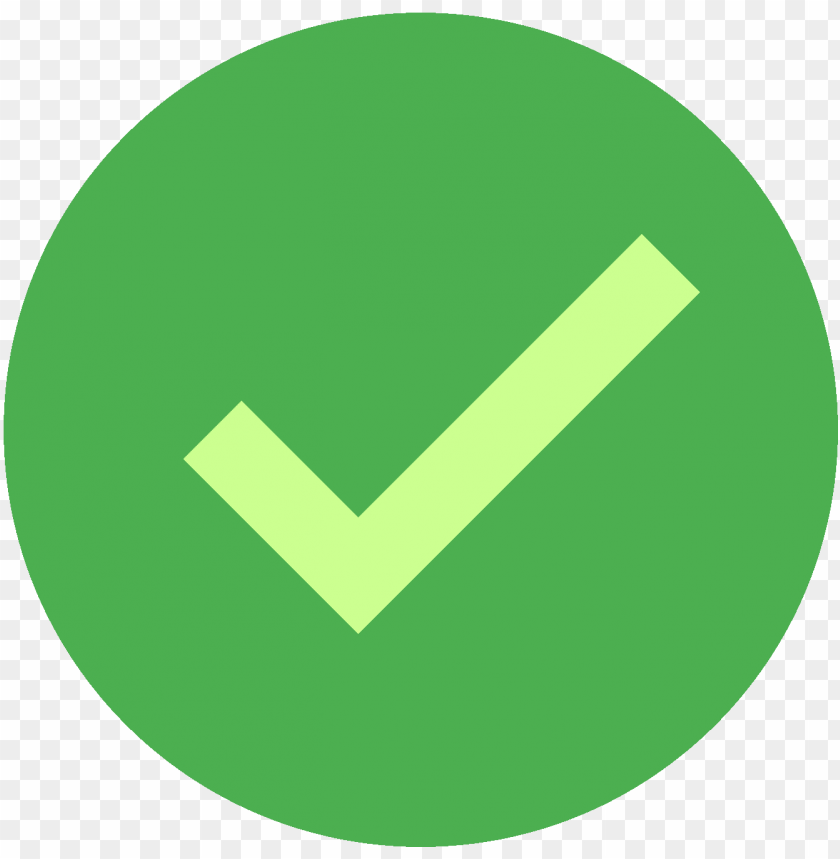 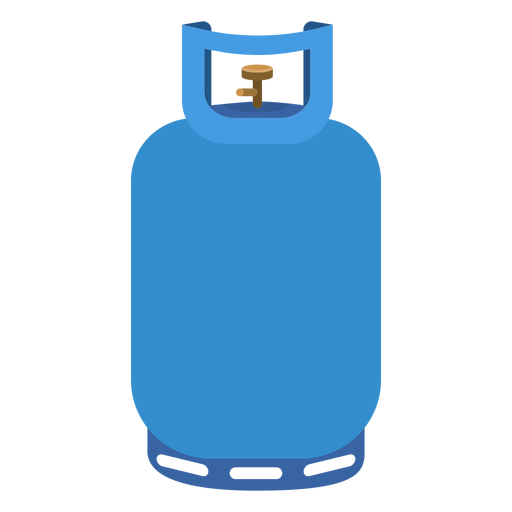 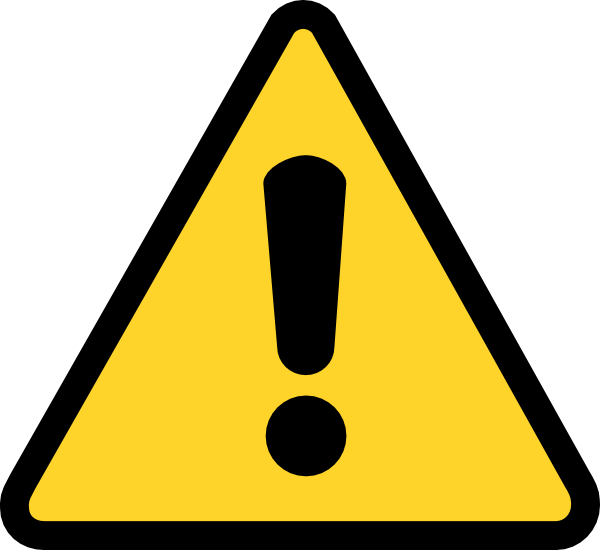 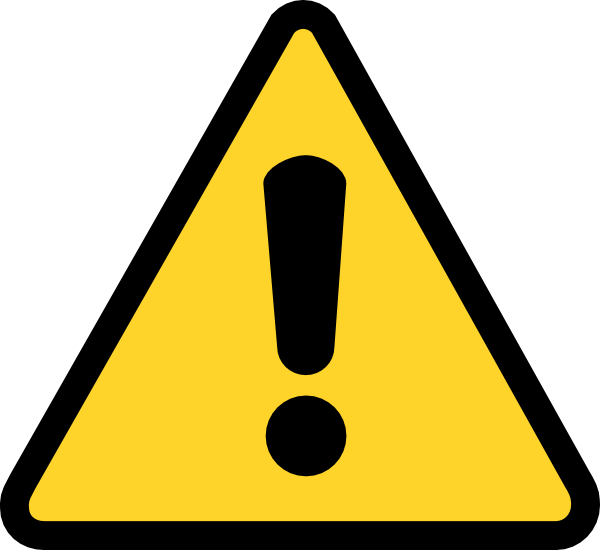 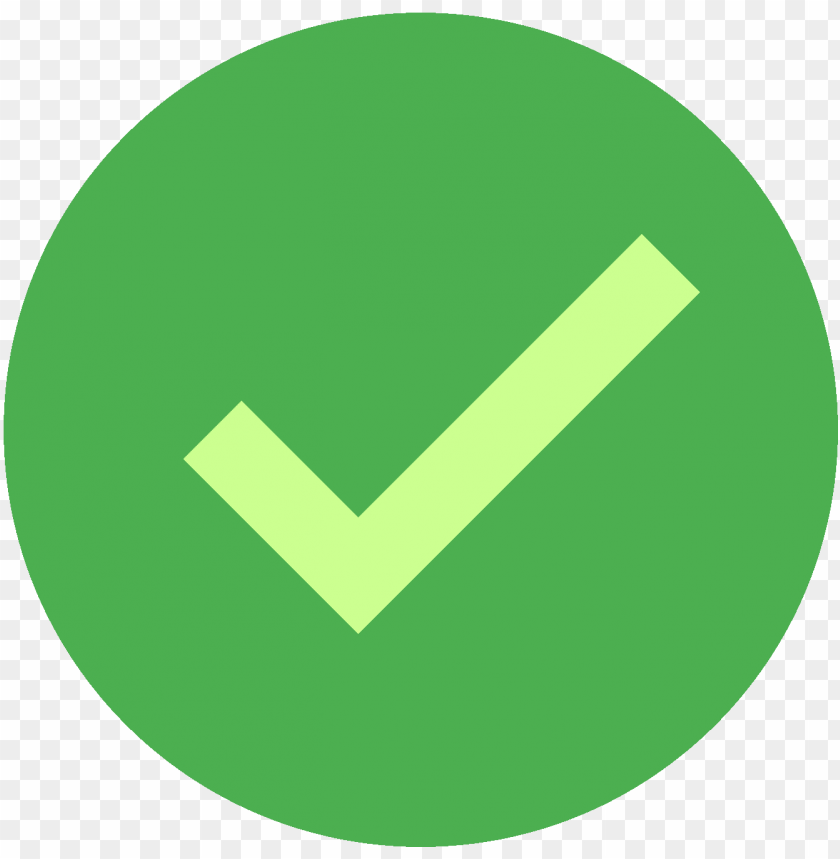 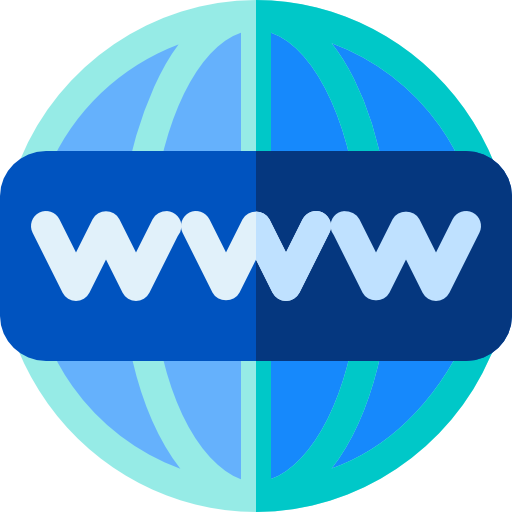 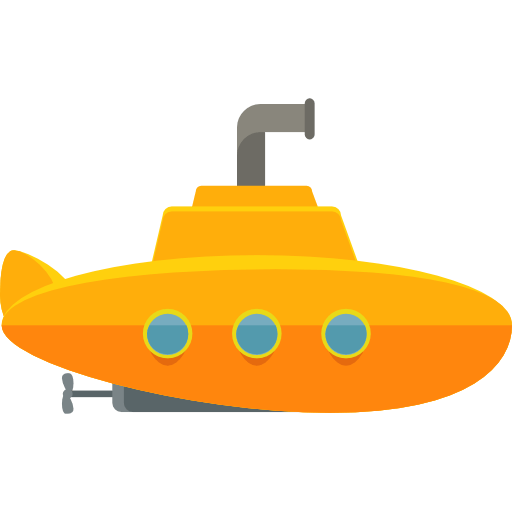 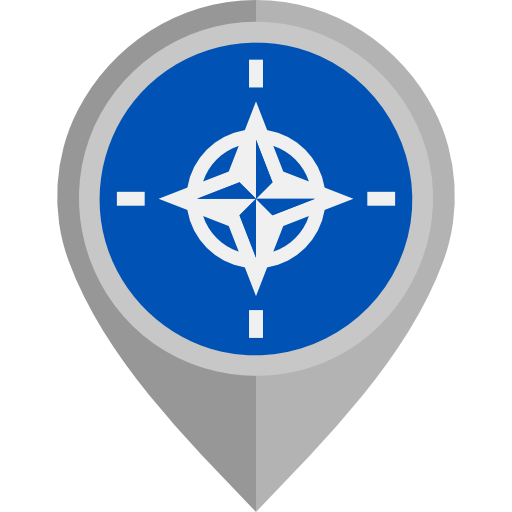 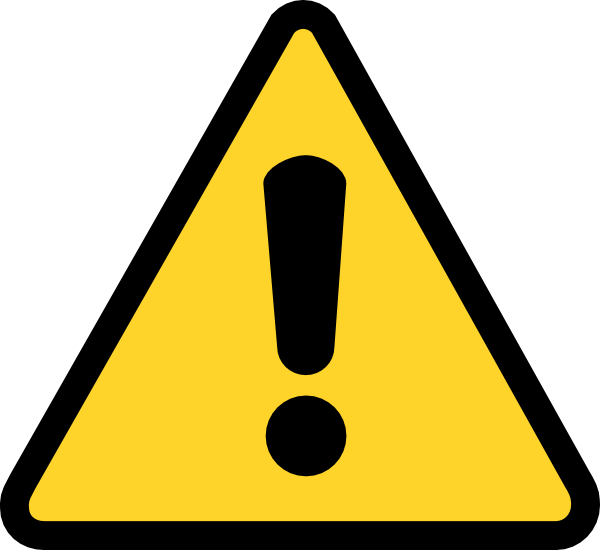 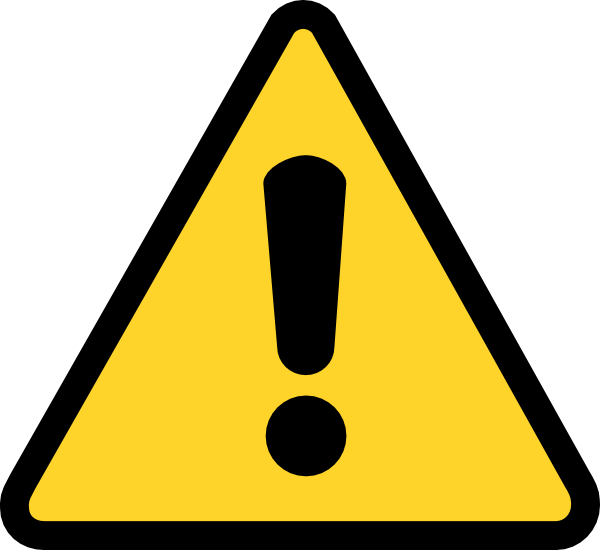 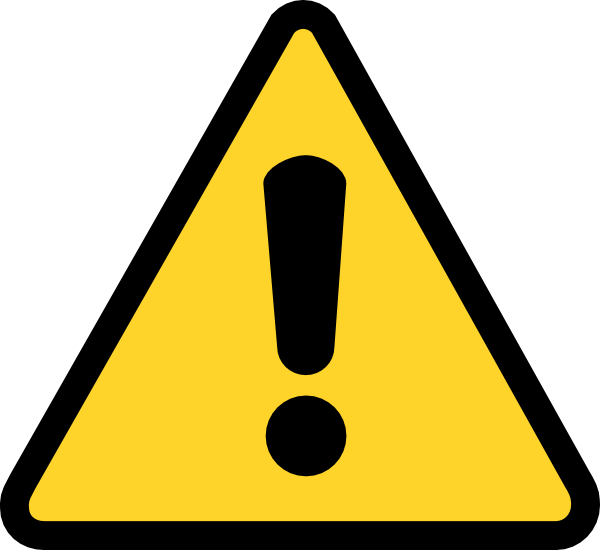 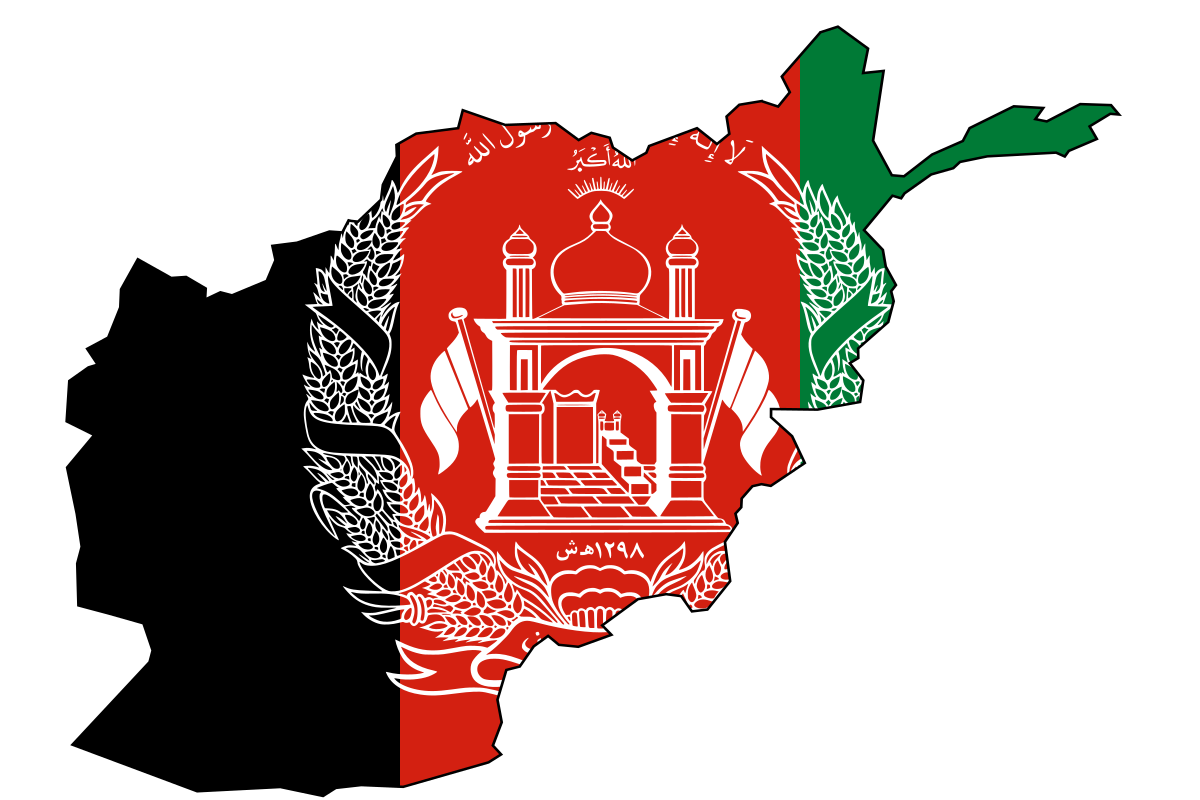 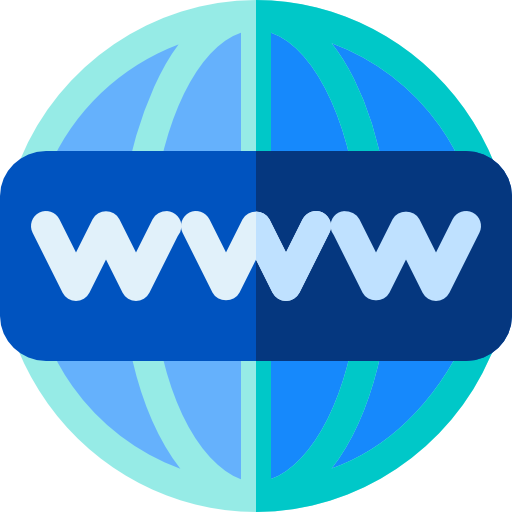 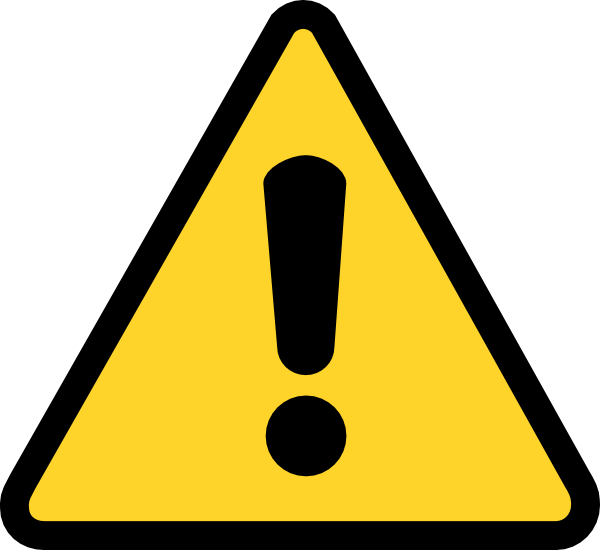 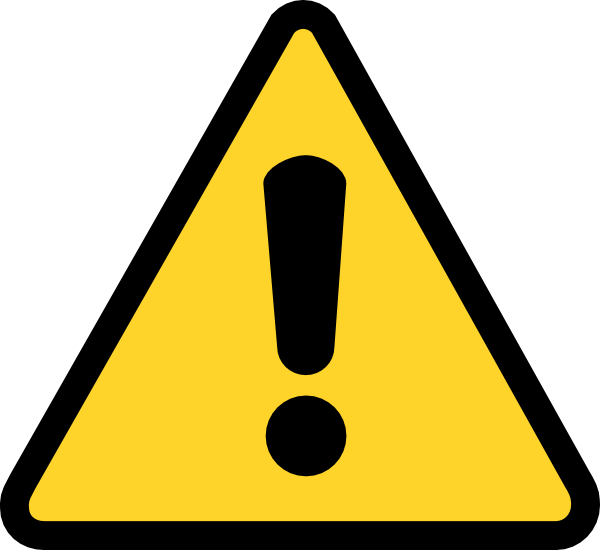